FIG. 5. The log-likelihood values (Δℓ) calculated using the approximate methods (NT, SQRT, LOG, and ARCSIN) for ...
Mol Biol Evol, Volume 28, Issue 7, July 2011, Pages 2161–2172, https://doi.org/10.1093/molbev/msr045
The content of this slide may be subject to copyright: please see the slide notes for details.
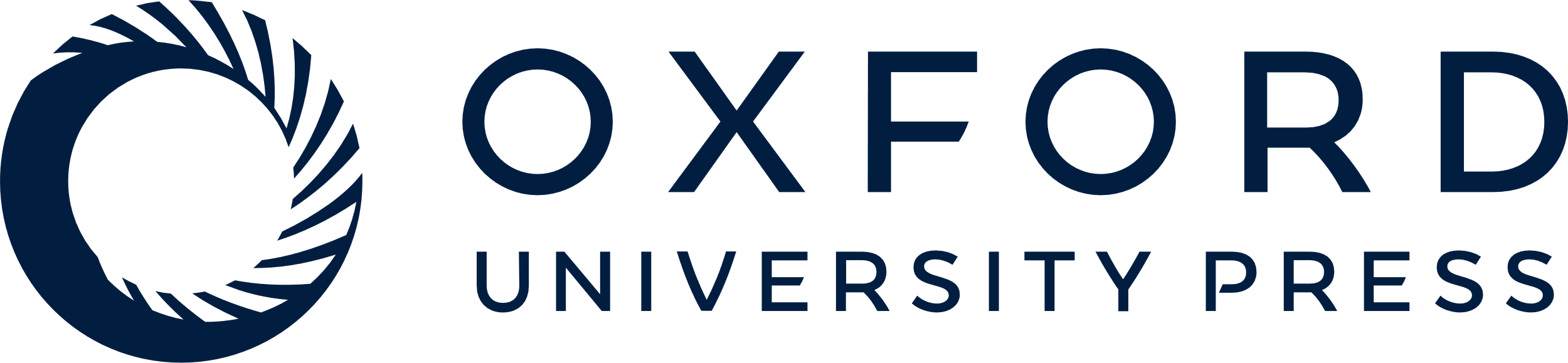 [Speaker Notes: FIG. 5. The log-likelihood values (Δℓ) calculated using the approximate methods (NT, SQRT, LOG, and ARCSIN) for branch lengths visited during the MCMC plotted against the exact log-likelihood values. The mammal data set was analyzed under the global-clock (top) and correlated rates (bottom) models. See also figures 3 and 4 for results from the same analysis.


Unless provided in the caption above, the following copyright applies to the content of this slide: © The Author 2011. Published by Oxford University Press on behalf of the Society for Molecular Biology and Evolution. All rights reserved. For permissions, please e-mail: journals.permissions@oup.com]